ESG  as the value need of the younger generation
Aizhan Khamitova
10.06.2022 
Uralsk, V International Green Forum
Aizhan Khamitova 
Stakeholder Relations Expert (GR, PR, CSR, internal comms and mass media).
GR HUB Administrator. Coach, ACSTH ICF.
 
M.Kh. Dulaty Taraz State University; 
Financial Academy under the Government of the Russian Federation (Moscow)
Executive MBA, Kazakhstani Institute of Management, Economics and Forecasting: the topic of the thesis is “Women's leadership: features of the development of women's careers in Kazakhstan”.
Top 50 Women leaders in the oil and gas industry in 2020 and Top 30 in 2021 
Top 10 most influential GR and PR experts in the oil and gas industry of Kazakhstan in 2021
Member of the Women's Energy Club under the Kazenergy Association
Member of the Executive Committee “Society of Petroleum Engineers-Astana Section”
Ambassador of the EBRD program “Mentoring for women entrepreneurs in Kazakhstan 2022”
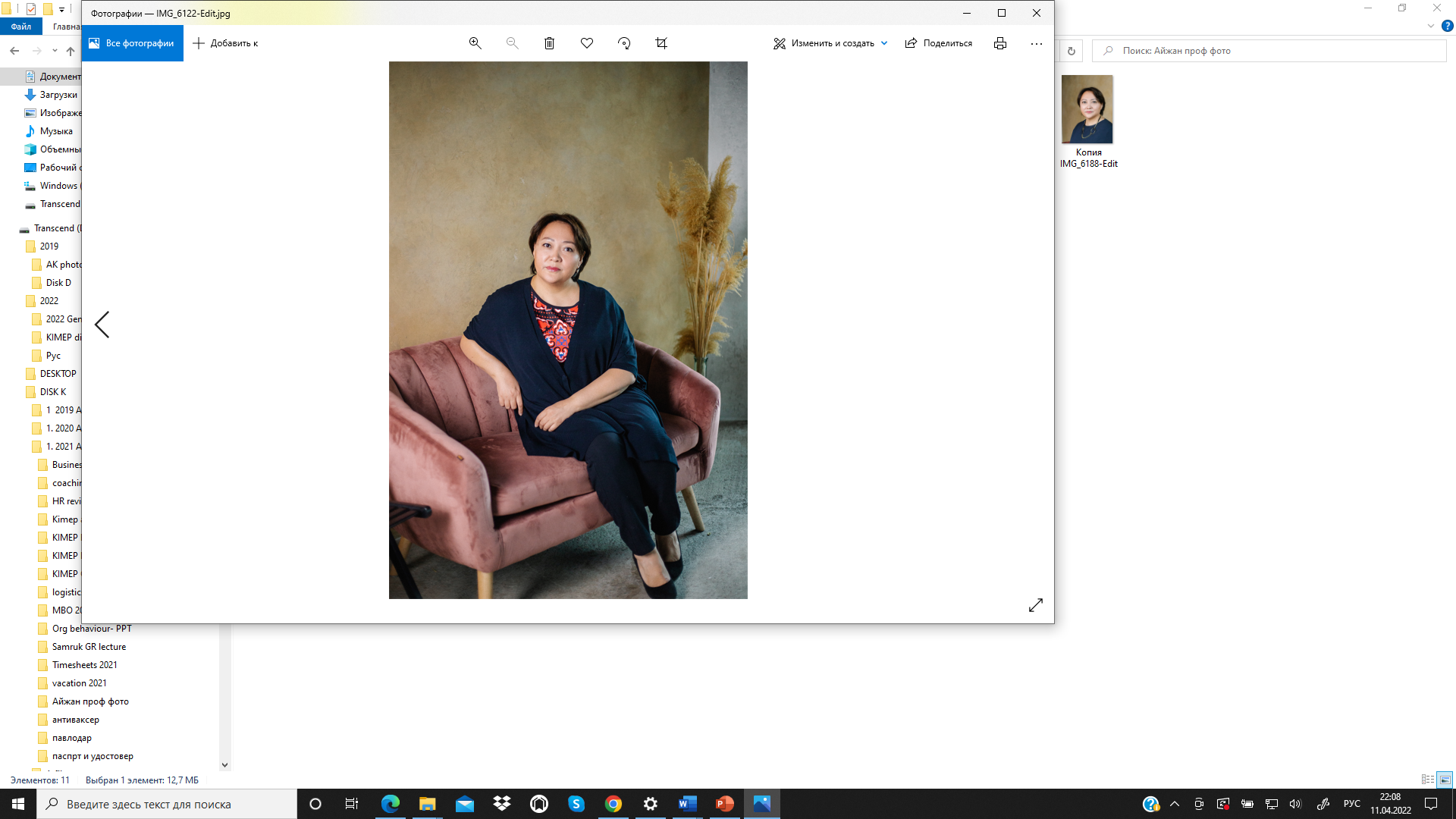 Aizhan Khamitova
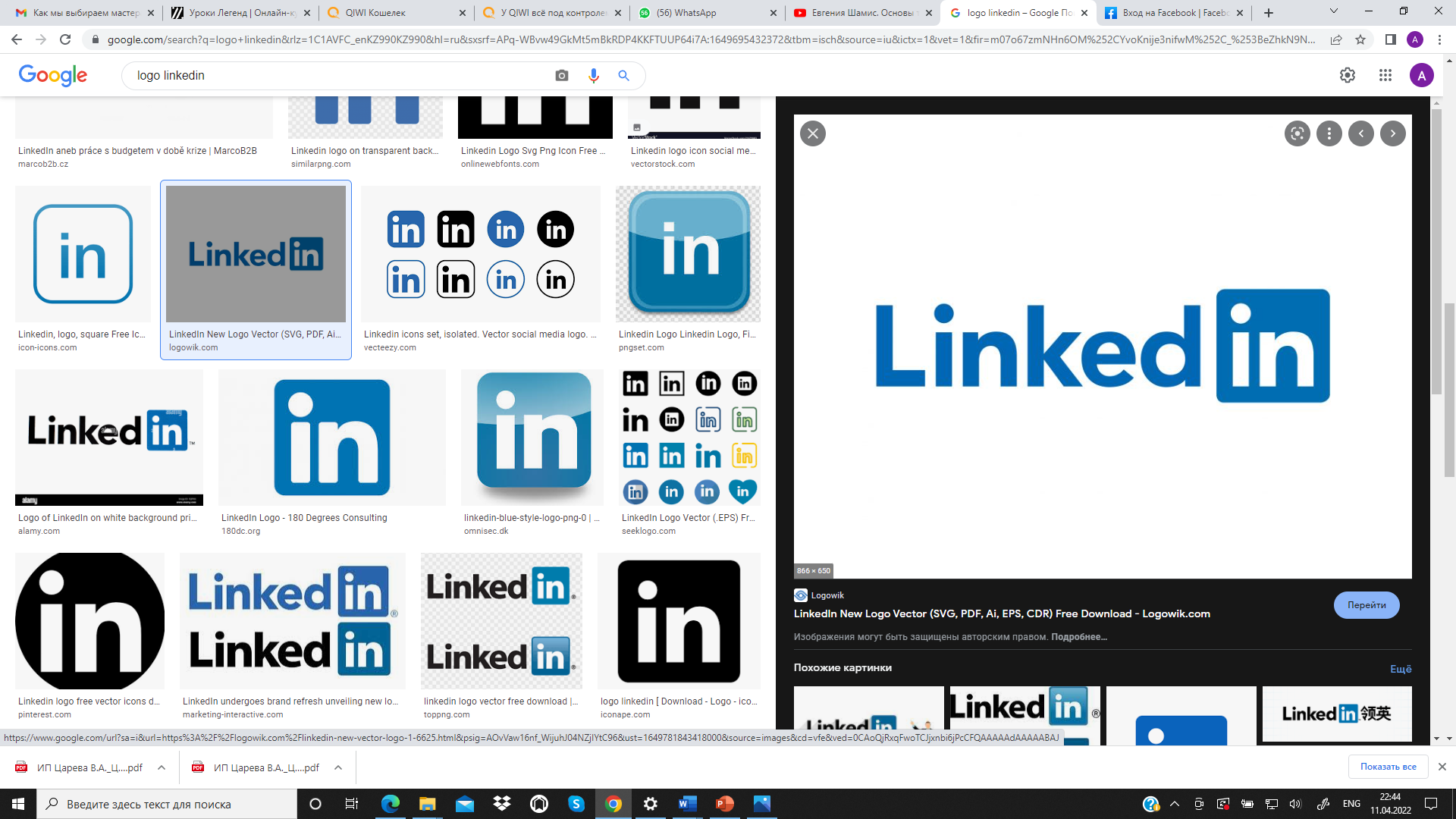 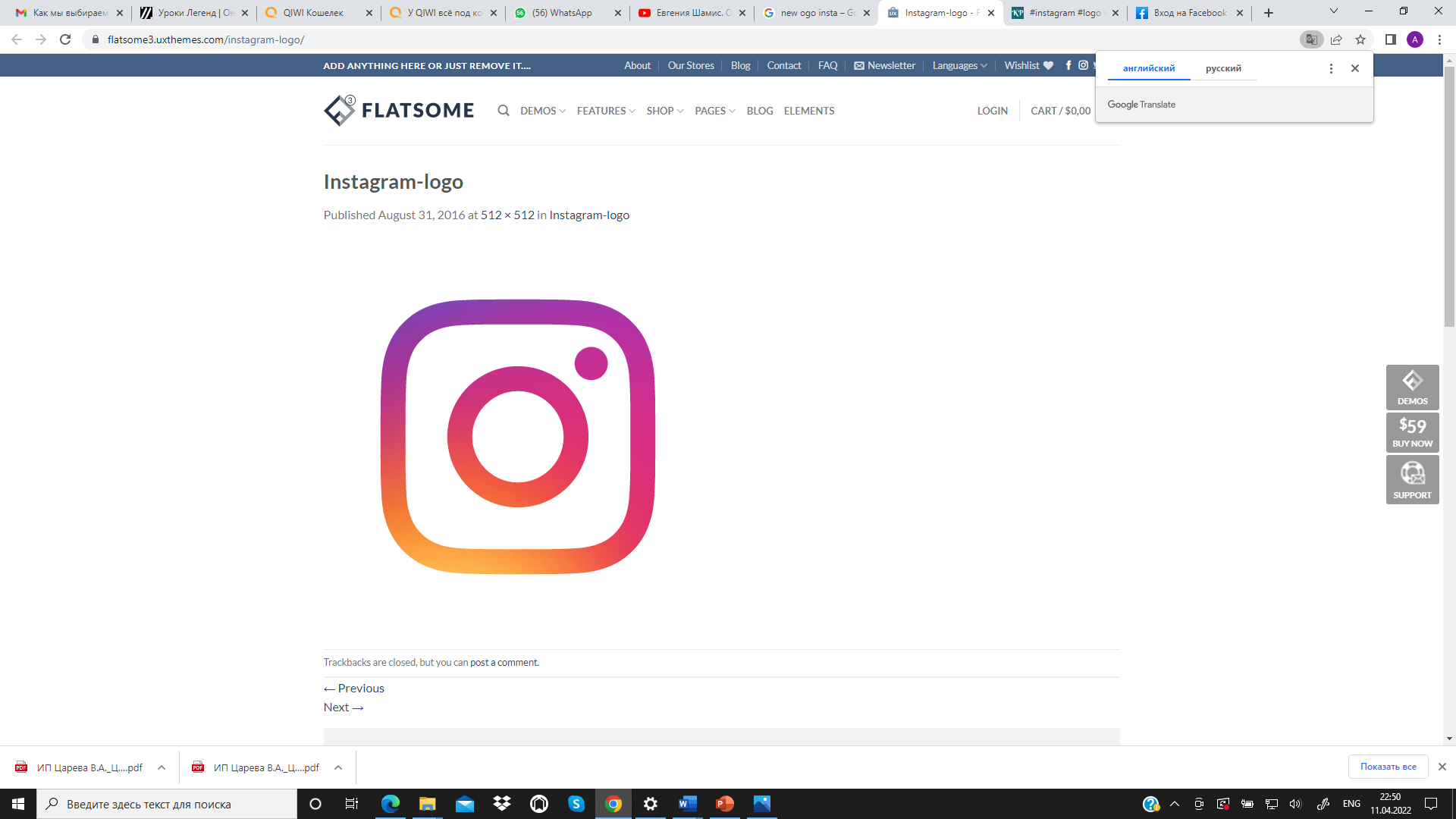 vzhiki_astana
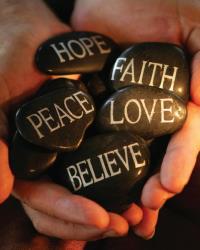 Life values
Sources of generational values:

Large-scale events
Information communications in the society
Approaches to education
Shortage
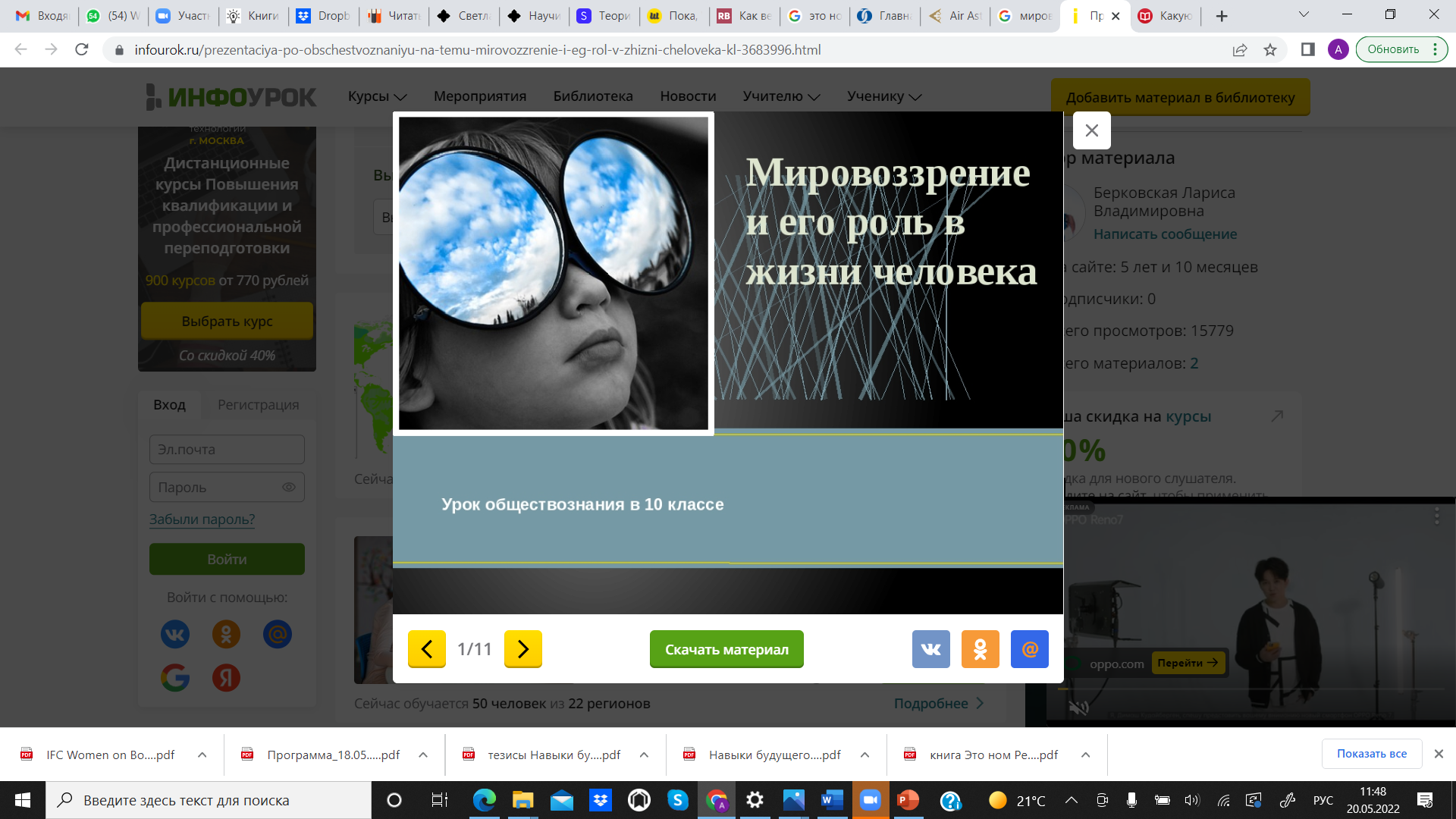 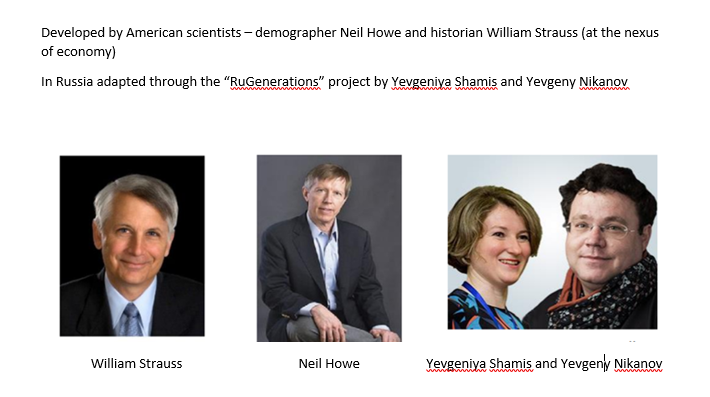 The history of the theory of generations
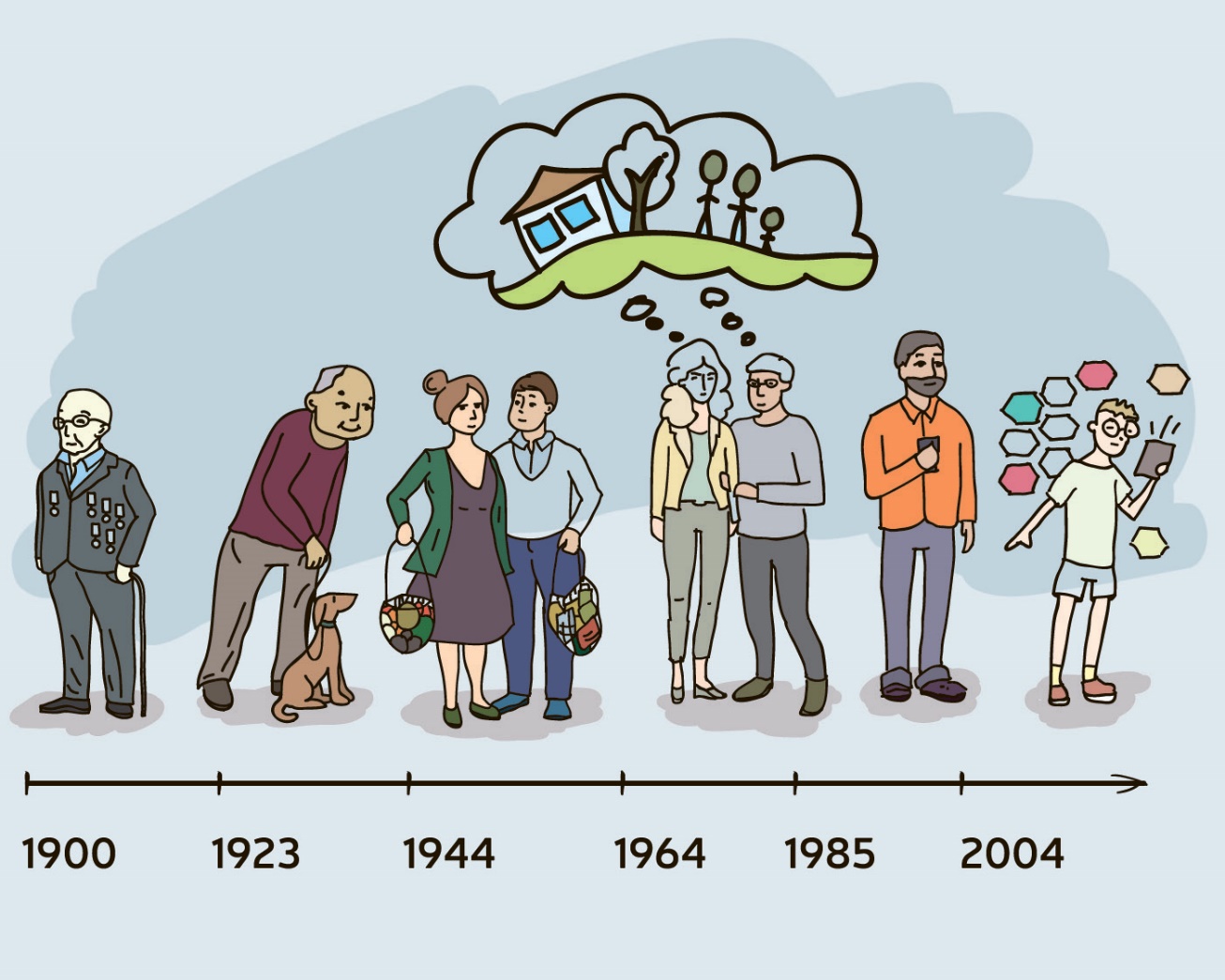 Generations
Heroes
Silent
Baby Boomers
Y
Z
Х
7
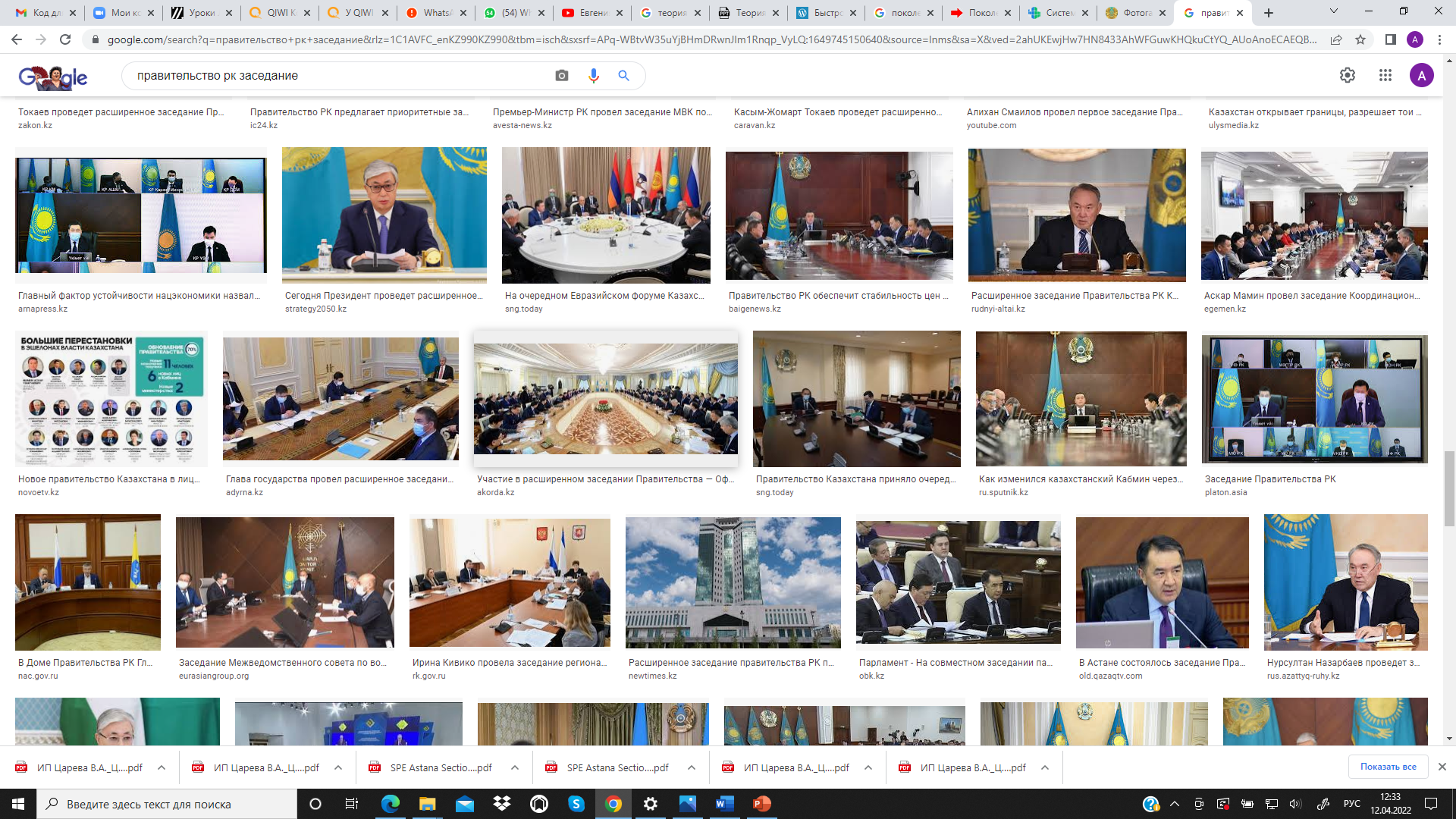 Baby boomers 
1944-1963
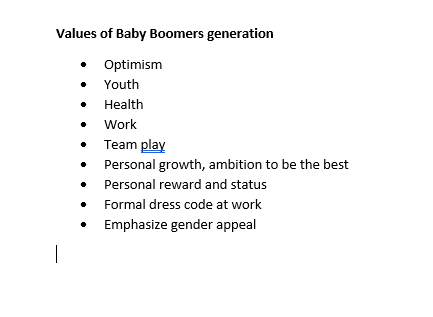 Set bar high
Challenges
Dream big
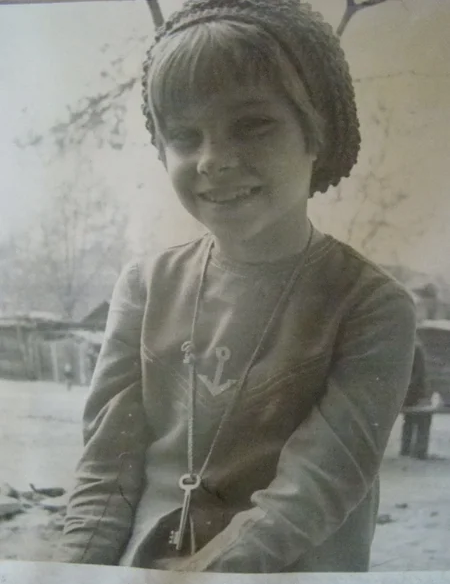 Gen X
Flexible
Independent
Professionals
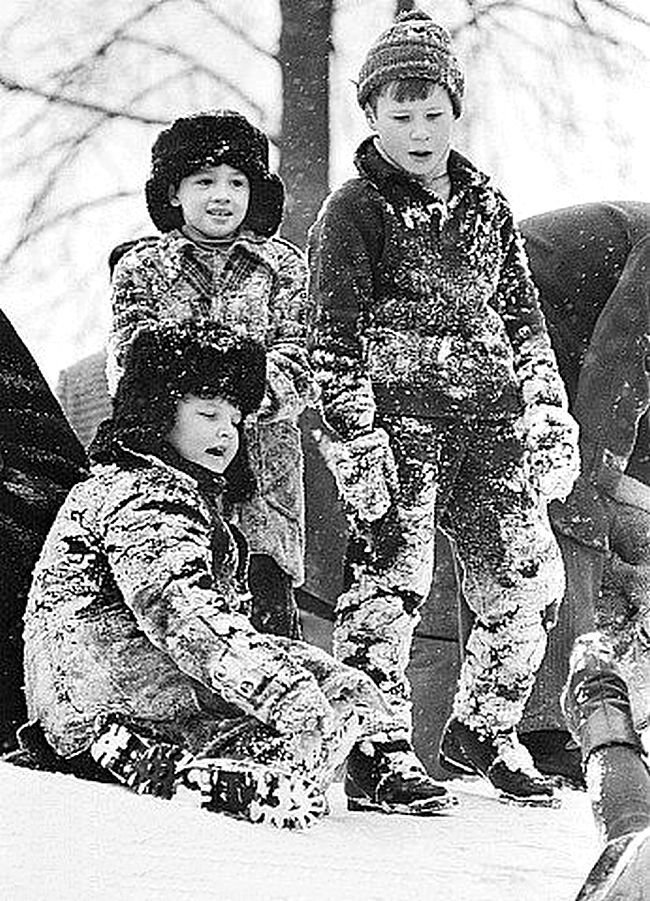 1964-1985:
The key is around the neck
Perestroika, shortages, personal computers, the war in Afghanistan, the fall of the Berlin Wall
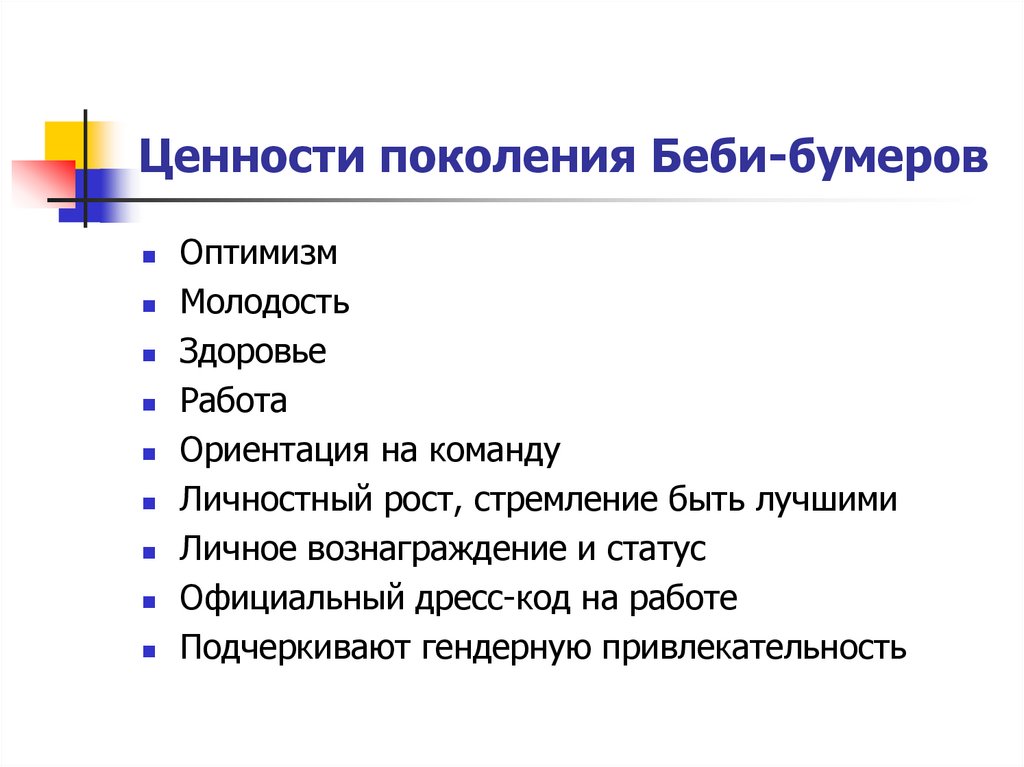 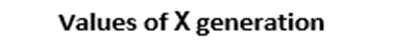 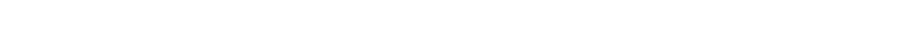 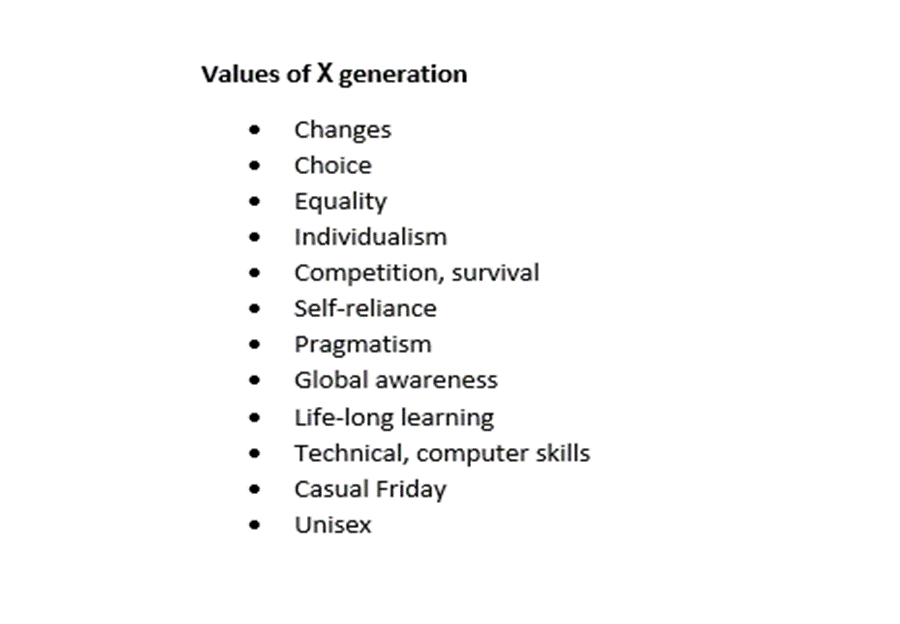 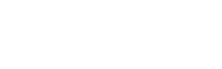 Set bar high
Challenges
Dream big
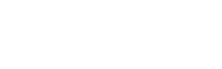 Millenniums (У)
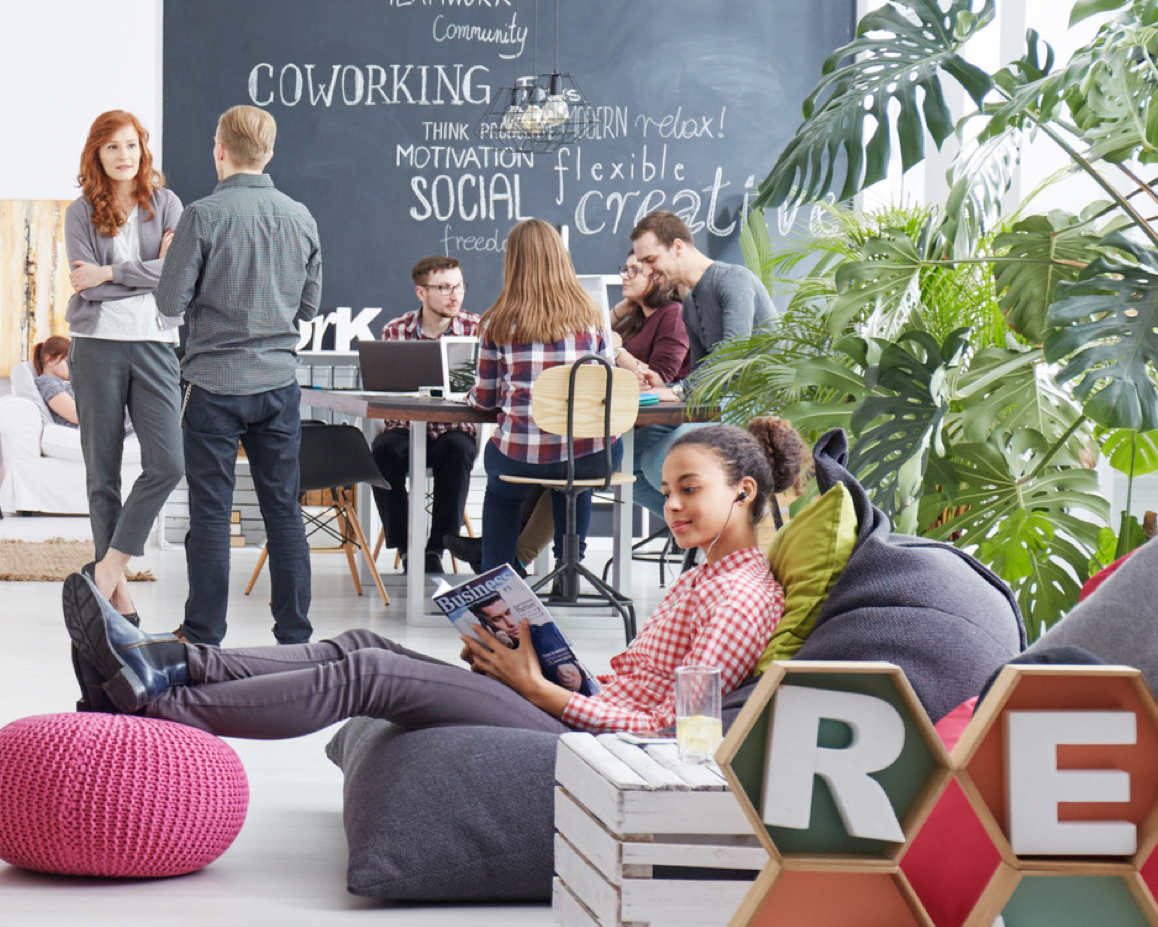 Impact
Environment
Ghost 
Goal, result
Time is important
1985-2003
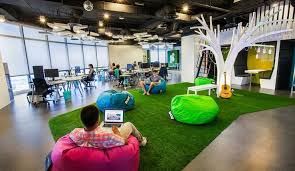 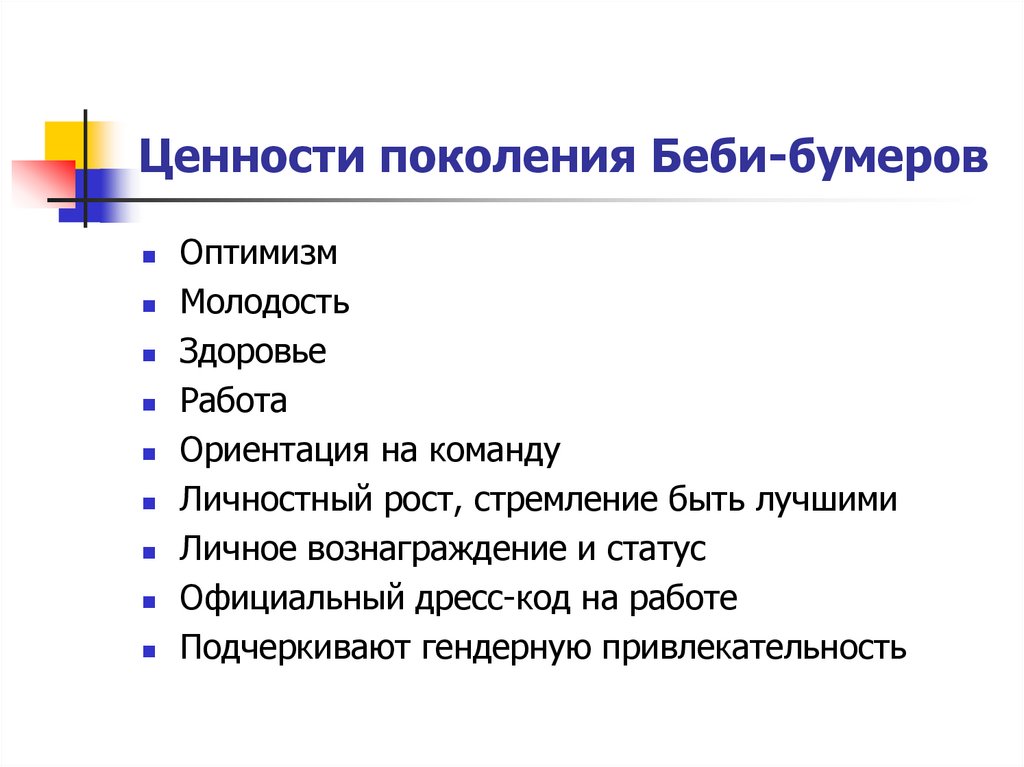 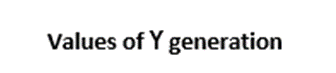 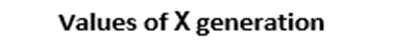 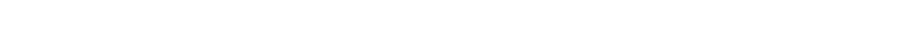 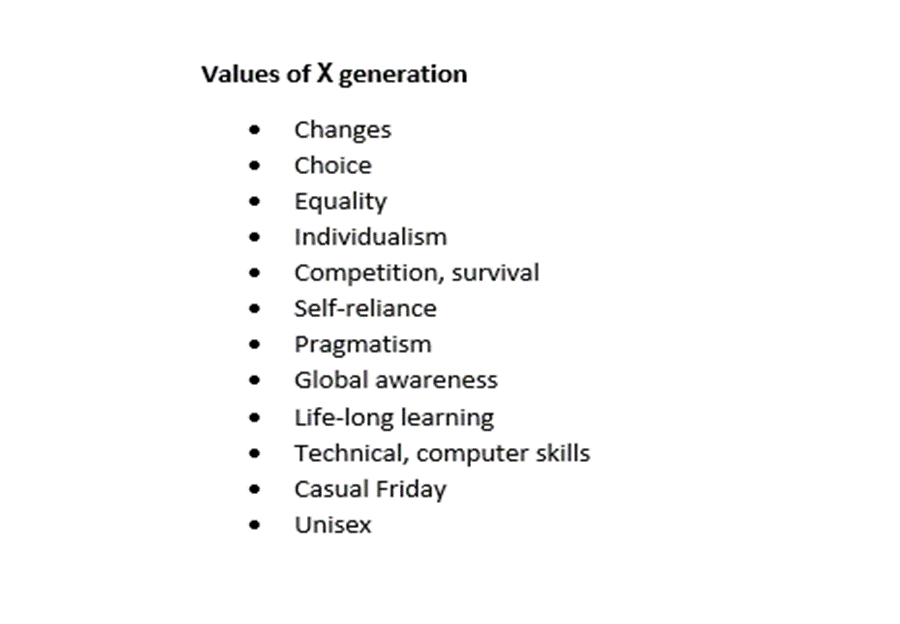 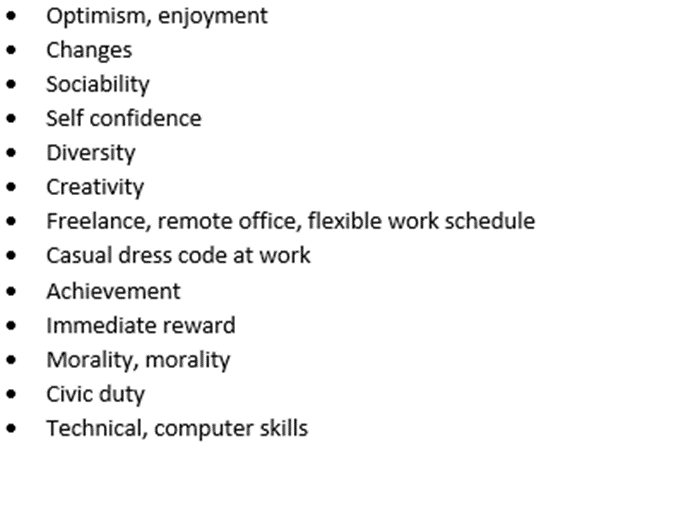 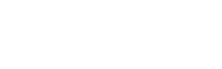 Set bar high
Challenges
Dream big
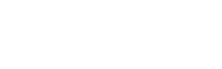 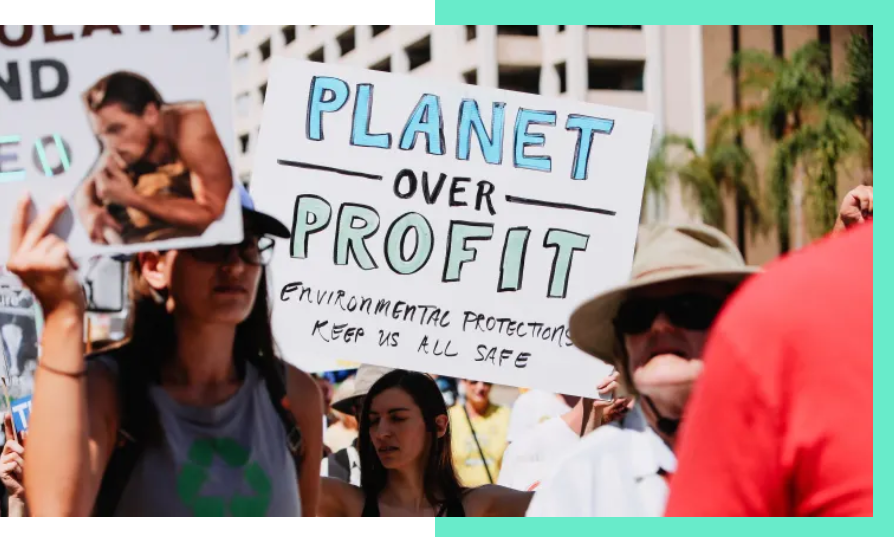 Millennials will revolutionize ESG
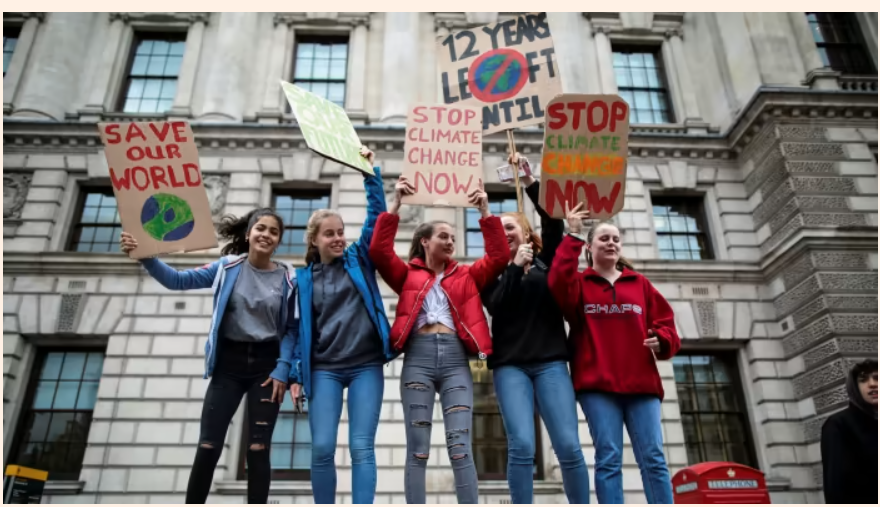 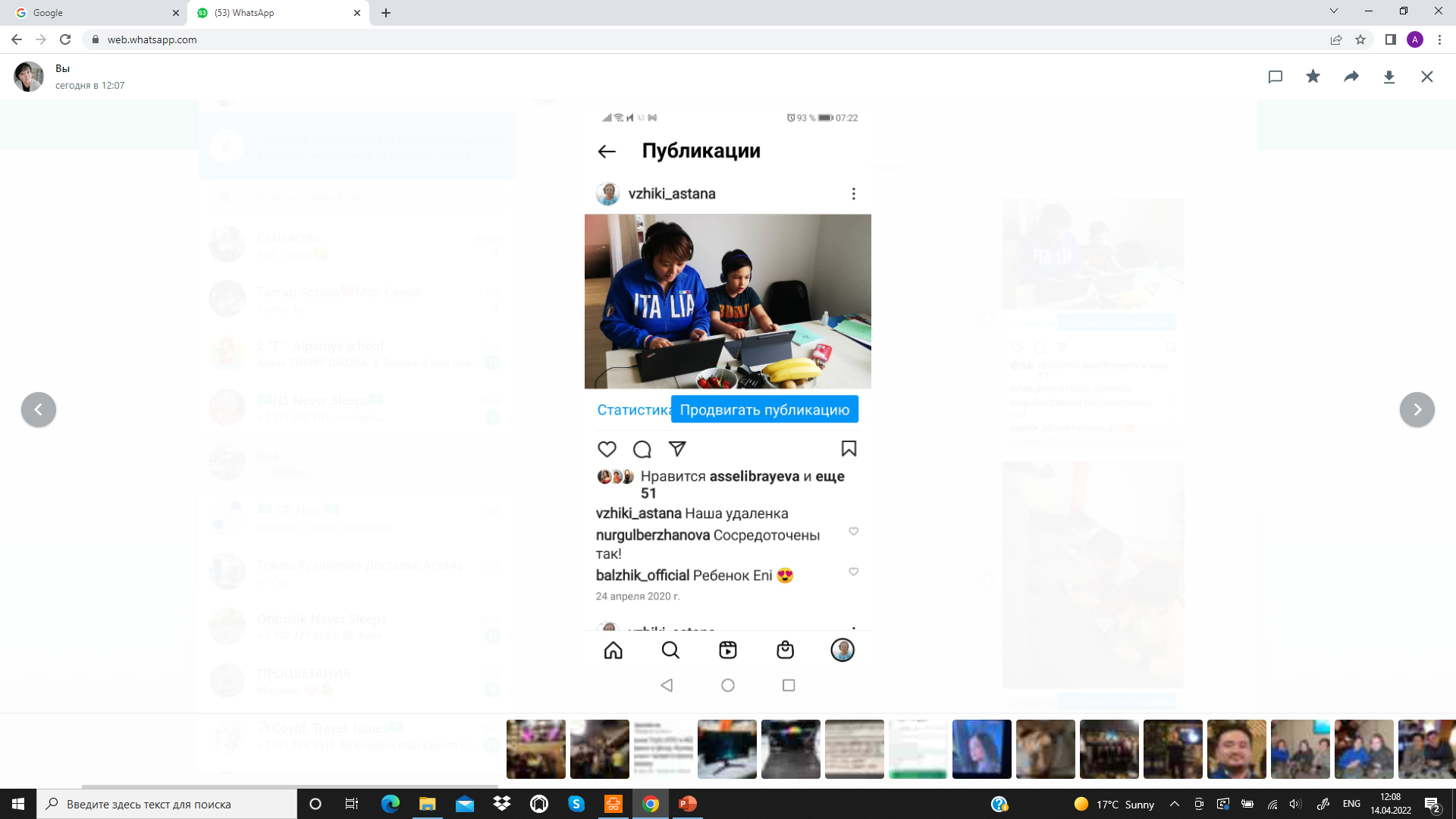 “National Security” generation
Homebodies 
Grew up with financial problems of parents
Fight against terrorism
Born with gadgets
Zoomers

2004- 2023
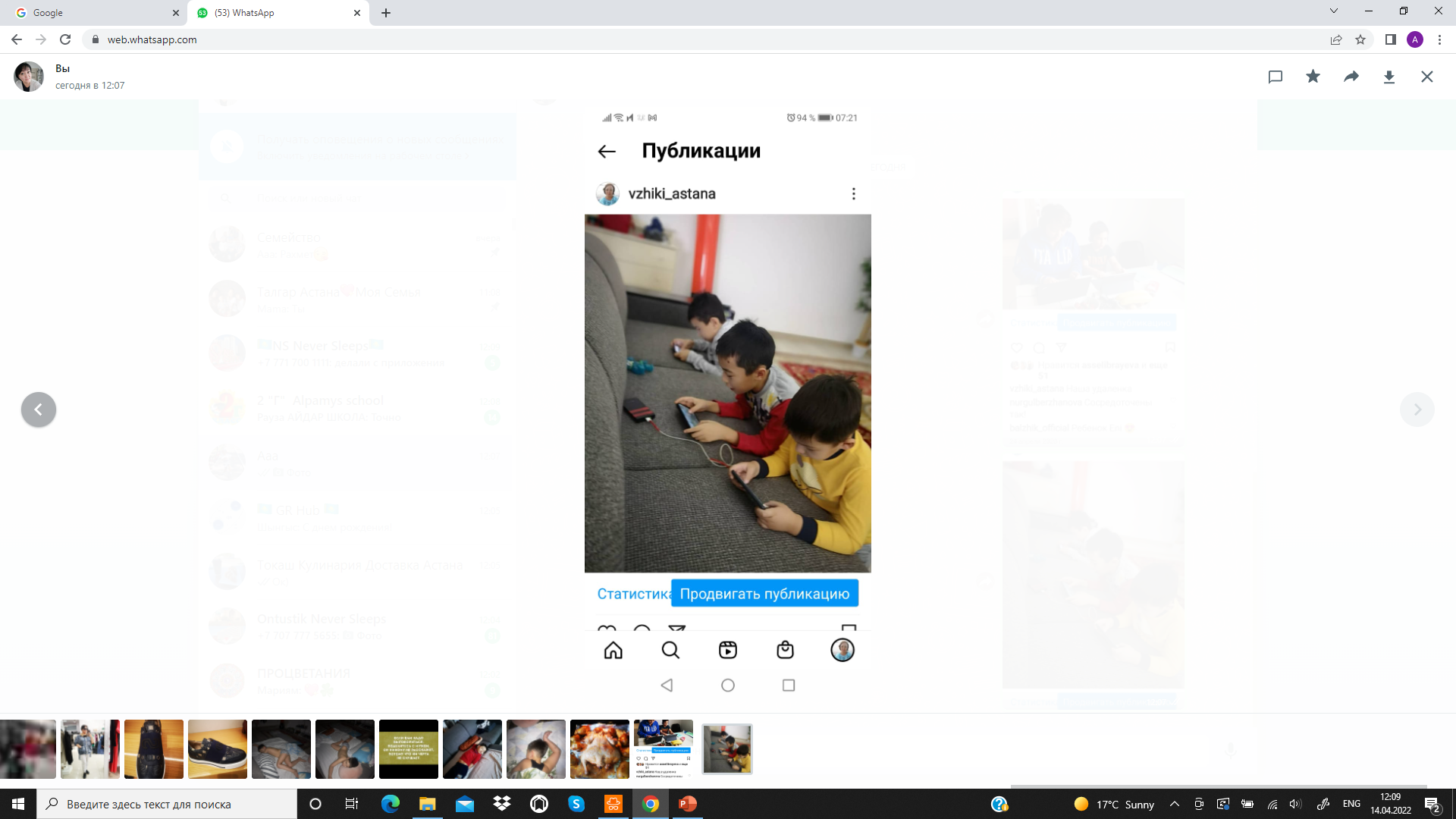 Who is next?
Alpha
Rise, Spring

The task is to see the improvement of life in the country, on the basis of this, create morality, religion in society, make long plans and be an idealist.
Our world
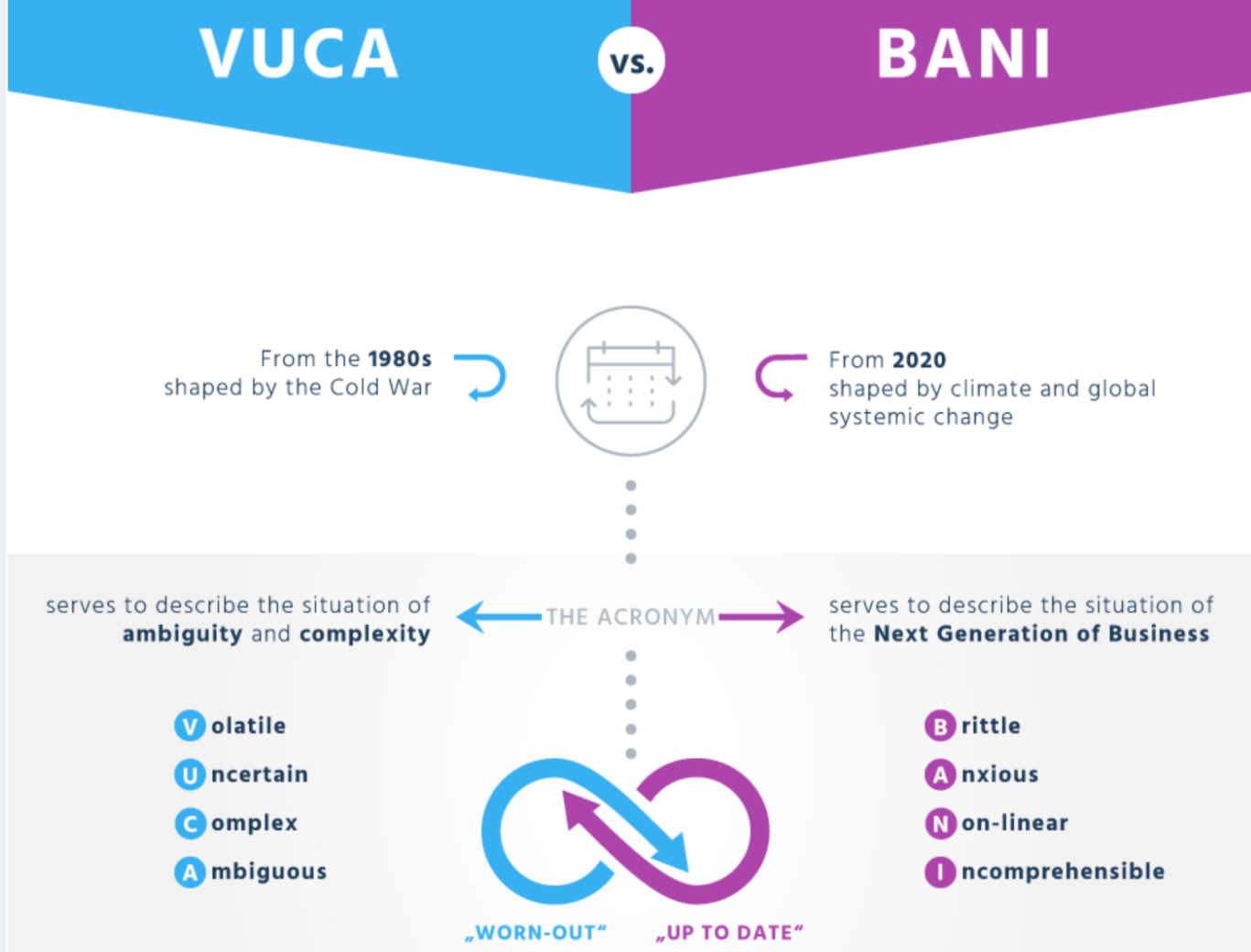 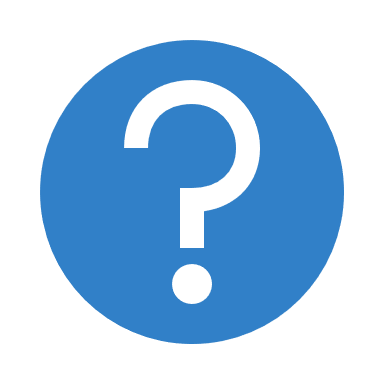 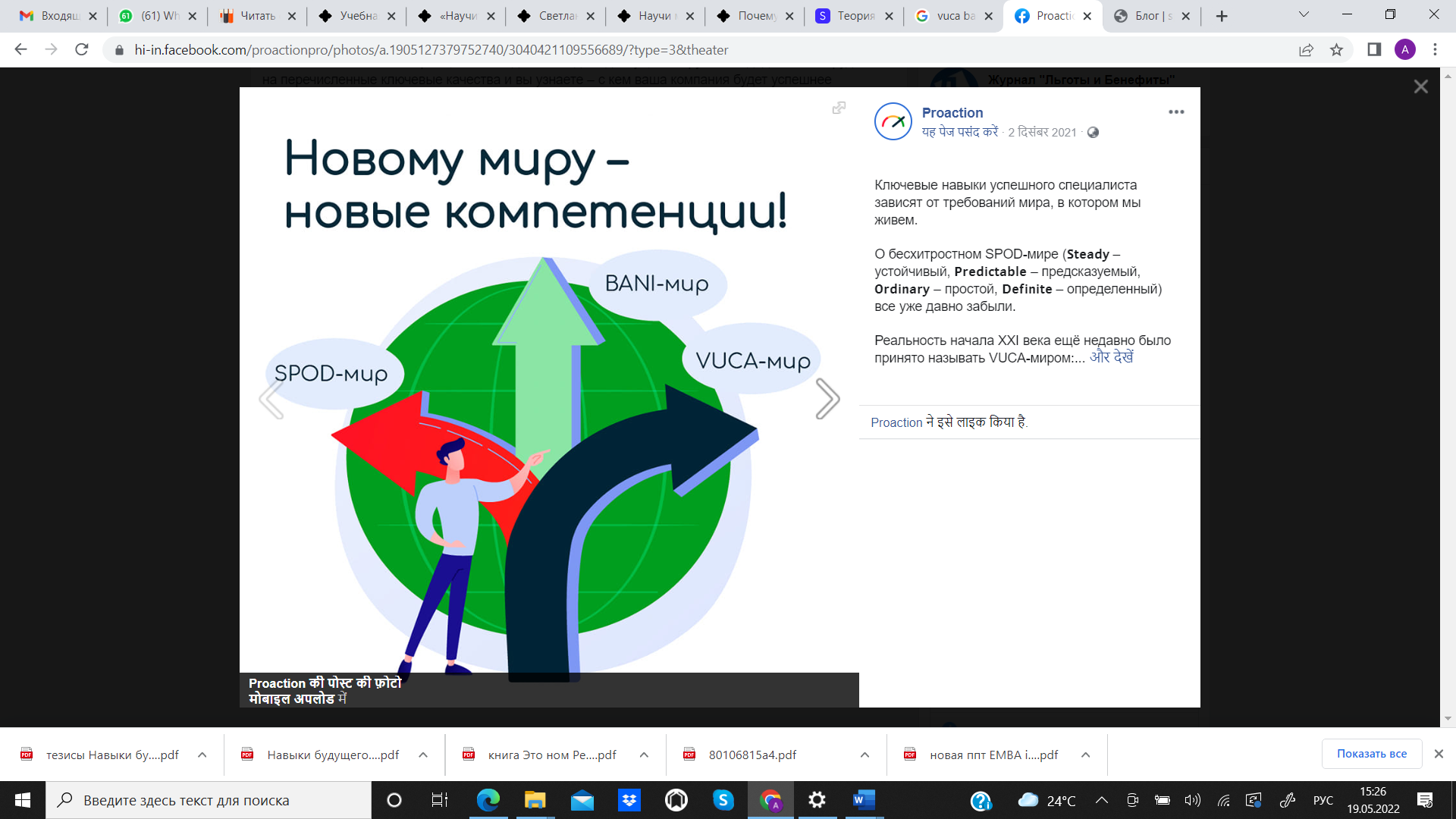 A new world, new realities
Thank you and welcome at ECO TALKS with the youth of WKO

“Green policy for a sustainable future”